CHE 112 Spring 2021
Lecture 13b – Equilibrium Problems I
Overview/Topics
3 Types of Problems
Extent of the Reaction (Favor R/P/Both)
Direction of Reaction
[ ] of R and P at equilibrium (2 versions)
Skills to Master
HW 13b
Read
OER 13.4
Qc = Reaction Quotient
Reaction Quotient (any value)
Calculated
Current state of the reaction
Allows determination of Direaction
Method 1 - Memorize
Kc = 50
Qc < Kc : R → P
Qc = Kc : Equilibrium
Qc > Kc : R ← P
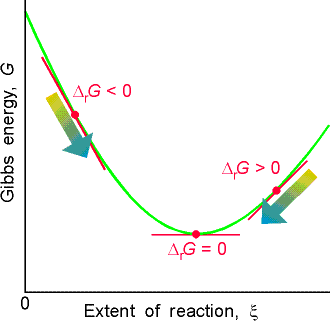 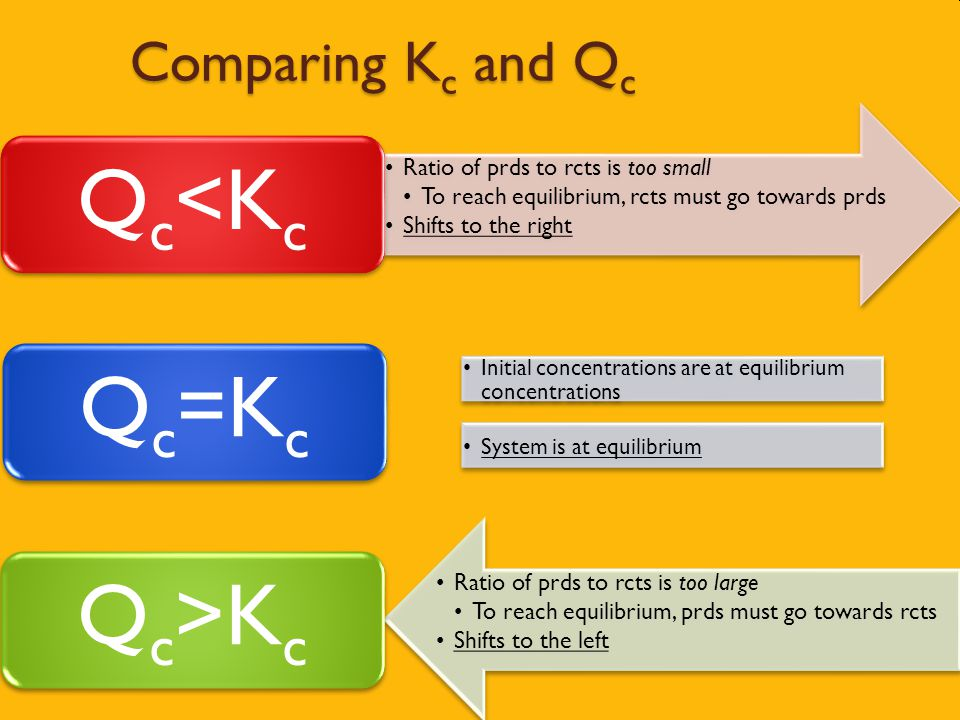 Example
Given 
Kc = 2.79x10-5
[N2] = 61.2 M
[H2] = 122 M
[NH3]  = 130 M
2 NH3 (g)
N2 (g) + 3 H2 (g)
Does the reaction favor the R/P/Both?
In which direction will the reaction proceed?
Method 2 – “Visual”
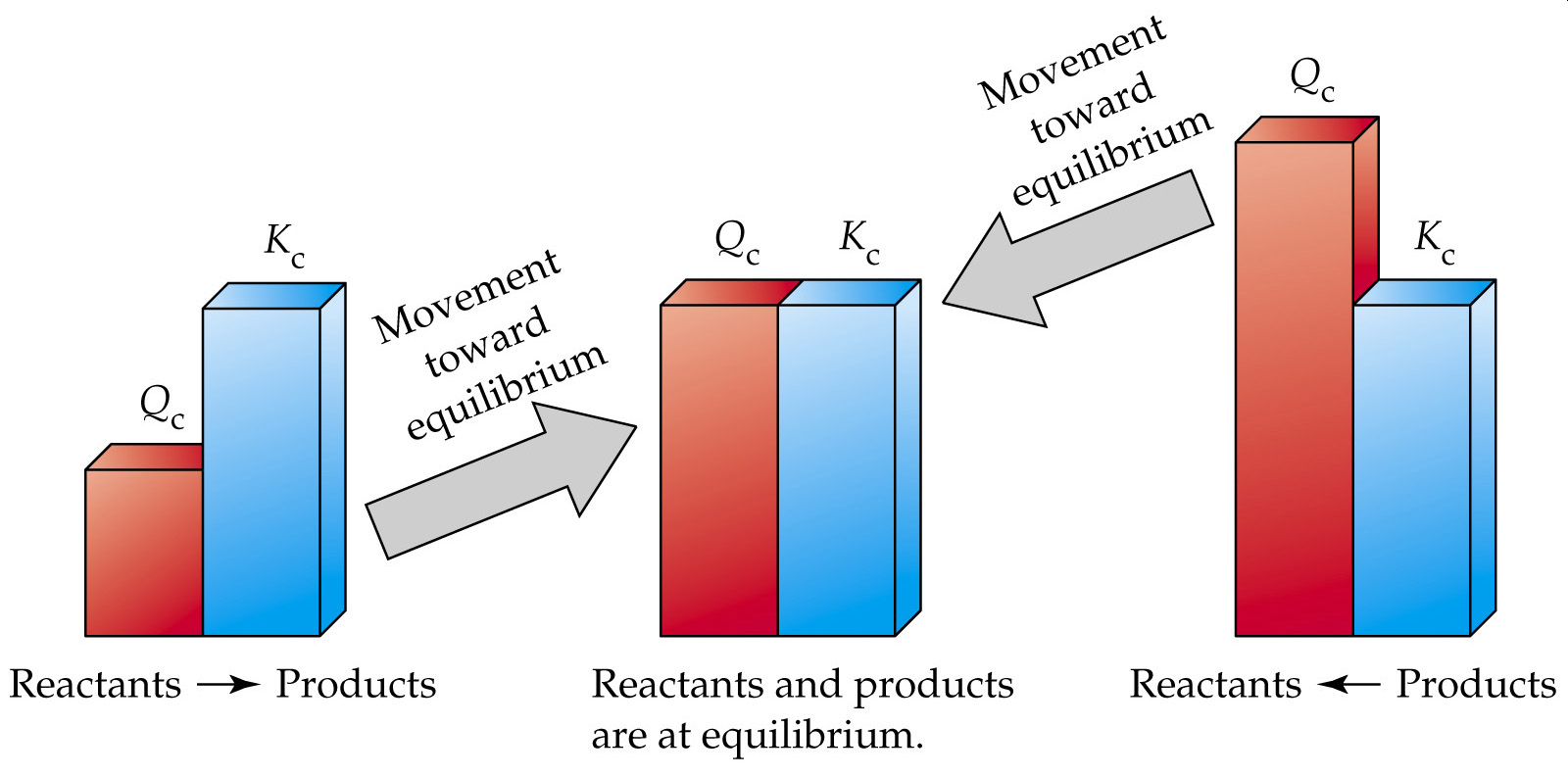 Method 3 – Math
[ P ]
[ P ]
Qc =
Qc =
[ R ]
[ R ]
Qc < Kc
Qc > Kc
Solving for Missing Value
2 variables
Kc
[ ] /Molarity
Example:
2 NO2 (g)
Given:
Kc = 6.44x105
[O2] = 0.127 M
[NO2] = 15.5 M
2 NO (g) + O2 (g)
Does the reaction favor the R/P/Both?
What is the [NO] at equilibrium?
Problem Type – Given Initial [ ]
And Kc calculate Final [ ]
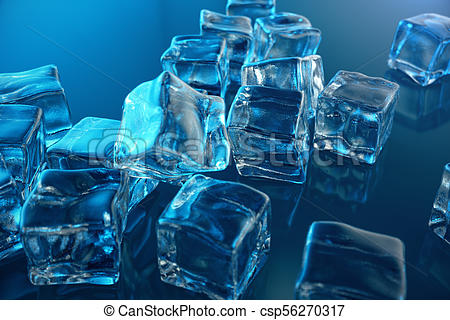 Write a balanced equation
Create an “ICE” chart
Let x = change in one [ ]
Substitute into the Kc equation
Solve for X
Double check answer
Initial
Change
Final
Google: equilibrium ice chart = lots of good results
Example:
“easy”
Given:
[A]o = 0.850 M
[B]o = 0 M
Kc = 24.0 at 25 °C
Does the reaction favor the R/P or both?
Does the reaction proceed in the forward or reverse direction
What is the final [ ] of all R and P?
Double Check
B
A
Example:
“hard”
Kc = 54.3 at 25°C
[H2] = 0.50 M
[I2] = 0.50 M
[HI] = 0
H2 (g) + I2 (g)
2 HI
Does the reaction favor the R/P or both?
Does the reaction proceed in the forward or reverse direction
What is the final [ ] of all R and P?
Double Check
Example: